What's So Good About the Choctaw Church of Christ?
MIKE MAZZALONGO
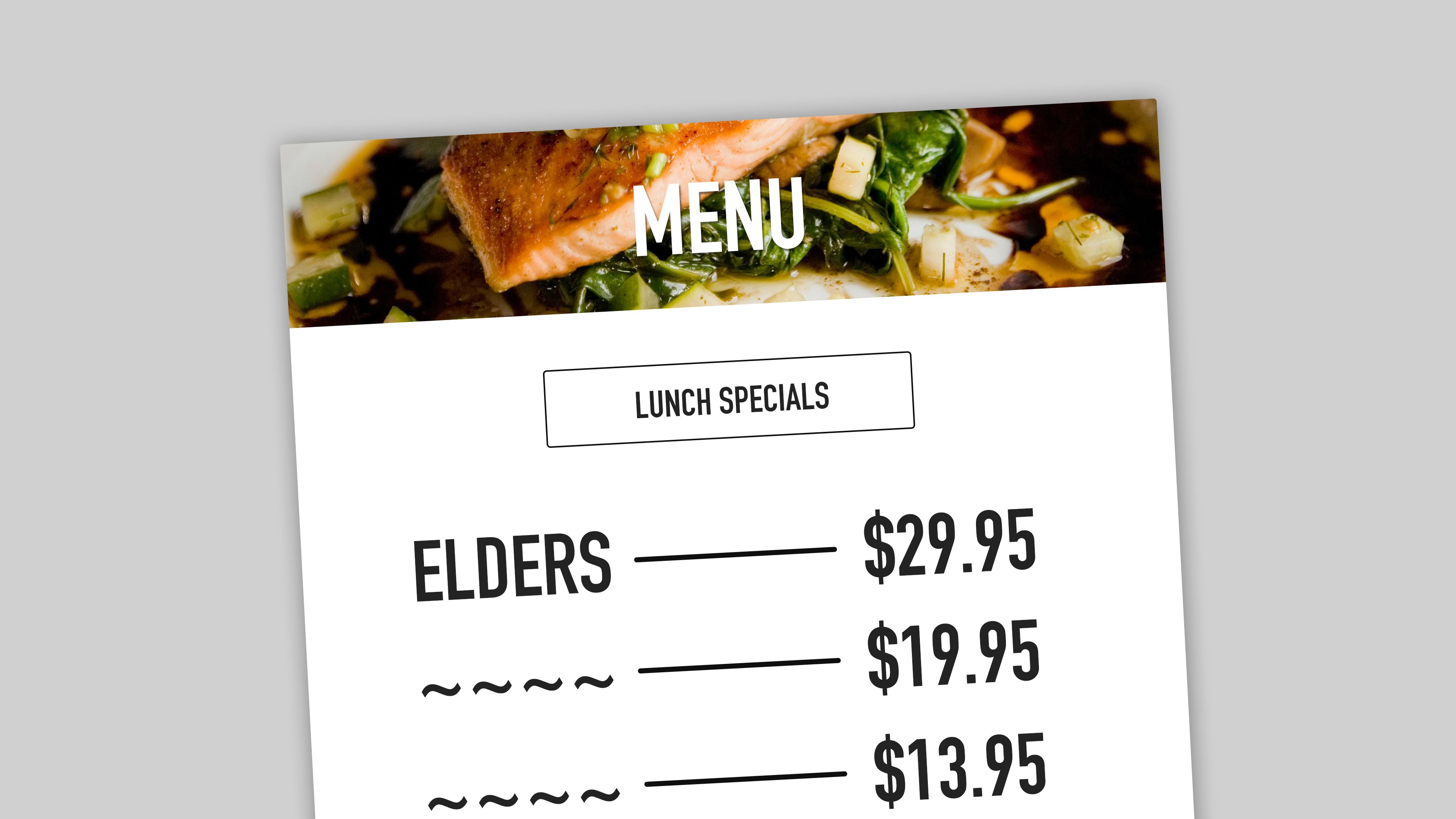 I complain because I see only what I want to see, instead of seeing what is.
I have the Leadership Lunch when I forget:
Elders are human beings
I have the Leadership Lunch when I forget:
Elders are human beings
Grumbling and complaining are of the “flesh”
The true Christian response to disappointment and frustration is prayer.
… the strength of your faith is more important than the strength of your ideas.
I have the Leadership Lunch when:
Elders are human beings
Grumbling and complaining are of the “flesh”
I forgot to focus on the good because complaining is easier
What’s so Good about the Choctaw Church of Christ?
We have the correct biblical goal.
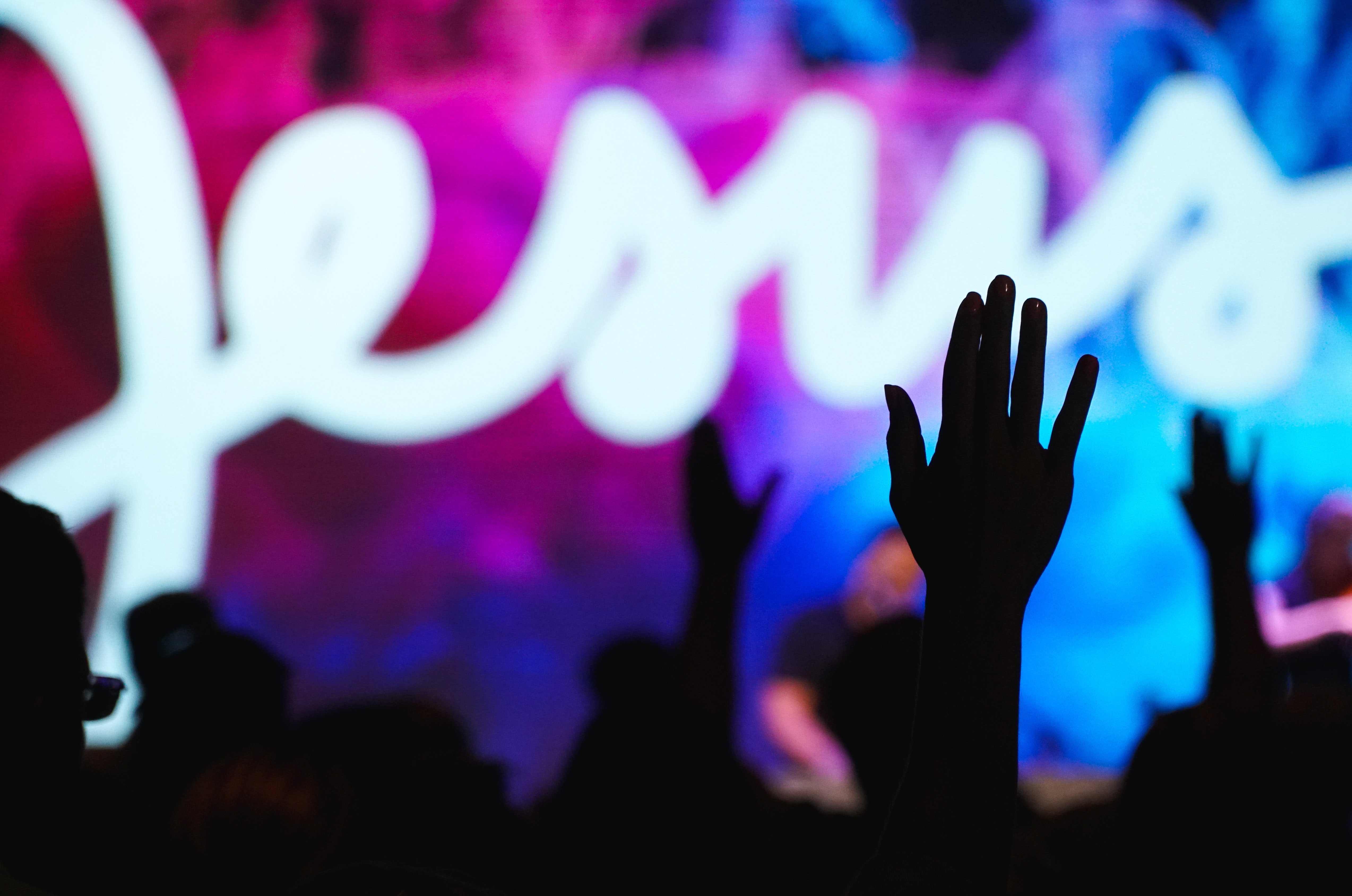 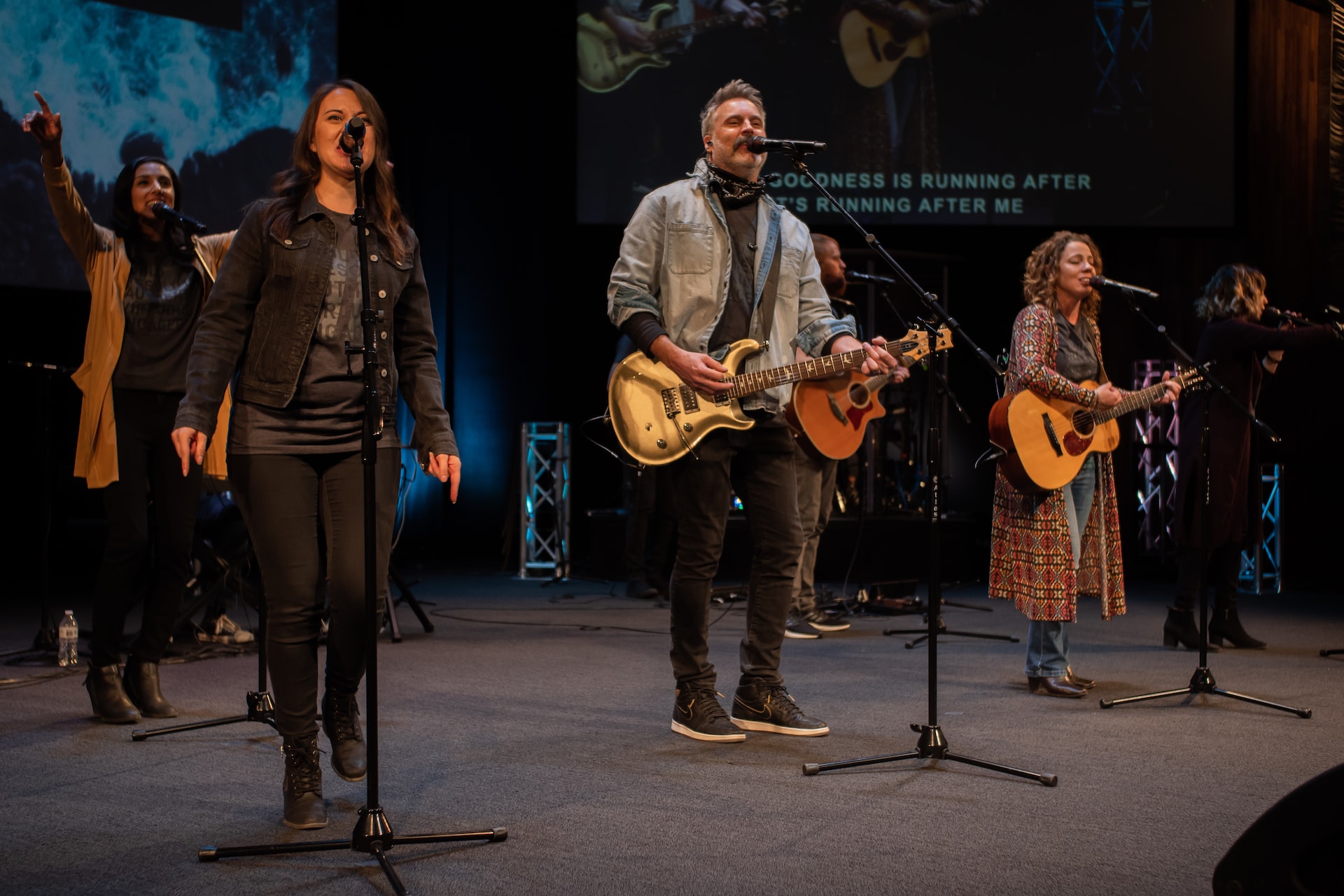 OUR GOAL To be a faithful New Testament Church.
But the one who endures to the end will be saved.
- Matthew 24:13
Go therefore and make disciples of all nations, baptizing them in the name of the Father and of the Son and of the Holy Spirit,
- Matthew 28:19
CHOCTAW CHURCH OF CHRIST
1939
2023
Jesus is searching for a faithful church, not a big church.
What’s so Good about the Choctaw Church of Christ?
We have the correct biblical goal.
We have kept the great commission.
Preach what Jesus preached.

Making disciples as Jesus made disciples.
FAITHFULNESS =
Choctaw Evangelism - 2022
LOCALChoctaw
INTERNATIONAL
DOMESTICBibleTalk.tv
WBS – 18 Baptisms
HAITI – 19 Baptisms
KENYA – 93 Baptisms
ZIMBABWE – 36 Baptisms
12 Baptisms
23 Baptisms
What’s so Good about the Choctaw Church of Christ?
We have the correct biblical goal
We have kept the great commission
We survived COVID
We Survived COVID:
First to offer complete service online
We Survived COVID:
First to offer complete service online
Among the first to return to “live” worship
We Survived COVID:
First to offer complete service online
Among the first to return to “live” worship
Returned to complete schedule early:
Hired a Youth/Family minister
Hired an Associate Minister
Added a new mission point
Appointed a Missions Coordinator
Real Results
Gaining new members
Youth group growing
Surpassing budget
More teachers, worship leaders
Younger women stepping up to serve
Constant service from older members
Summary
What distinguishes our church from others is the fact that we strive to be a New Testament church and they don’t.
Present Elders Who Serve
Thanks and appreciation for having faithfully discharged their most important duty – to maintain Choctaw as a faithful New Testament Church.
Future Elders
Your task will be the same as those who came before you and those who will follow after you:
To maintain the Choctaw congregation as a faithful New Testament church until Jesus returns.
Summary
What does the New Testament teach about salvation?
He who has believed and has been baptized shall be saved; but he who has disbelieved shall be condemned. - Mark 16:16
If this has not been your experience, you have not followed Jesus’ explicit teaching concerning your salvation.